جامعة ديالى كلية التربية الأساسية قسم التاريخ المادة : علم النفس العام                                                         ا.م هناء إبراهيم محمد يوسف
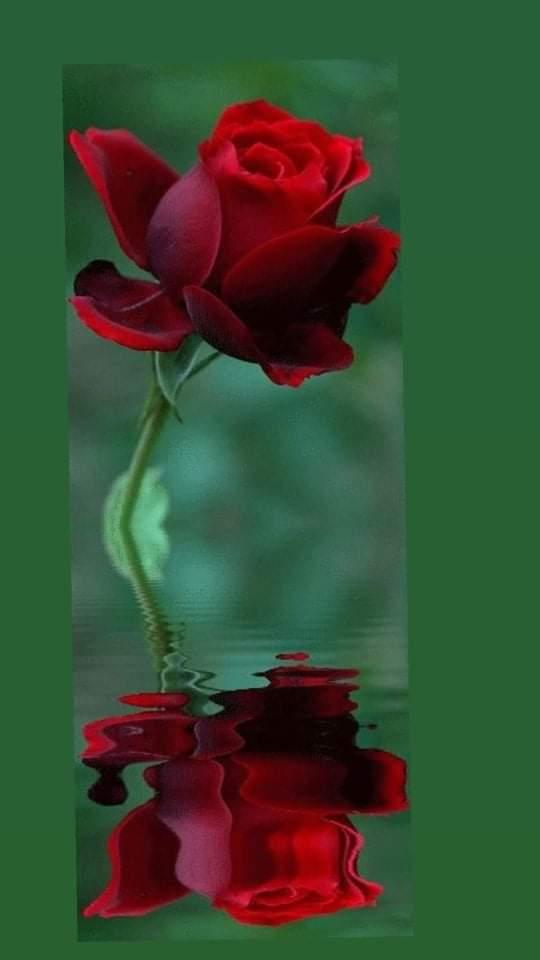 اولا / علم النفس
 
نظرة تاريخية موجزة 
يرى العلماء ان جذور علم النفس تأتي من موضوعين هما الفلسفة والفسيولوجيا وكلمة ( psyshohogie )  تأتي من الكلمة اليونانية ( psyche ) والتي تعني الروح و( logos ) وتعني العلم وفي القرن السادس عشر كان معنى علم النفس
علم النفس العام
العلم الذي يدرس الروح او الذي يدرس العقل ولذلك يدرس التميز بين هذا الاصطلاح وعلم دراسة الجسد ( الطب ) ومنذ بداية القرن الثامن عشر زاد استعمال هذا الاصطلاح سيكولوجيا واصبح منتشرا اما بداية علم النفس كعلم مستقل فتعود الى عام ( 1879) حين انشأ العالم الاماني (فونت ) اول مختبر للدراسات النفسية التجريبية في جامعة ليبزك بألمانيا وهو اول مختبر مزود بأجهزة خاصة لإجراء التجارب على الحواس المختلفة من سمع وبصر ولمس
علم النفس العام
وكذلك على كيفية التذكر والتعلم والتفكير والانتباه وقياس سرعة النبض والتنفس في حالات الانفعال يمكن ان تدرس دراسة موضوعية اي دون الاشارة الى الحالة الشعورية لشخص الذي تجرى عليه تجريبية  ففي دراسة موضوع التذكر مثلا يعطى للفرد نصا يحفظه في ظروف معينة وهو مستريح او في حالة انفعال ثم يسجل المجرب مدى اتقانه للحفظ وسرعته ثم يعطى بعد ذلك نصا اخر مساويا في الصعوبة في النص الاول لكن في ظروف اخرى غير الظروف الاولى ثم بعد ذلك يلاحظ ما اذا كآن الحفظ في الحالة الاولى احسن او اقل منه في الحالة الثانية ومن ثم يمكن الكشف عن الظروف المواتية للحفظ واستخلاص نتيجة عن طبيعة عملية التذكر
علم النفس العام
وقد جذب هذا المختبر العديد من شباب اوروبا وأمريكية وشجعهم على تأسيس مختبرات مشابهة في بلدانهم مكنتهم من تطوير افكار معلمهم في اتجاهات شتى كما تجلت تلك الروح العلمية في انعقاد عدد من المؤتمرات الدولية لعلم النفس كان اولها المؤتمر الذي عقد في باريس عام ( 1889) بمبادرة من جمعية علماء النفس الفسيولوجي لمدينة باريس وصدور المجلات والدوريات التي تعالج قضايا علم النفس وتناقش نتائج البحوث التجريبية فقد صدر عام ( 1890) العدد الاول من مجلة علم النفس في المانيا وعقب ذلك صدور عشرات المجلات والنشرات الدورية في اوربا وامريكا
مفهوم علم النفس
هناك عدة تعريفات لعلم النفس الا انه معظمها تلتقي عند التعريف " هو الدراسة العلمية لكل جوانب السلوك الانساني و( أحيانا الحيواني )ردآ على مختلف المثيرات
فعند تحليل هذا التعريف نجد انه يتضمن العناصر الاساسية الاتية 
1 الدراسة العلمية : ان الدراسة العلمية هو اسلوب الوصول الى المعلومات وليس تأكيد هذه المعلومات فالسؤال كيف نعرف اصبح اهم عند العلماء من السؤال هذا نعرف فالعلم اي علم عبارة عن سلسلة مترابطة من الحقائق والمفاهيم والقوانين والنظريات التي تم التوصل ليها عن طريق التجارب او الملاحظات المنظمة
مفهوم علم النفس
2 السلوك : يقصد بالسلوك كل ما يصدر عن الكائن الحي من استجابات بتأثير مختلف المثيرات 
3 المثير : هو اي عامل خارجي او داخلي يثير نشاط الكائن الحي او يغير نشاطه او يوقفه والمثيرات نوعان
مفهوم علم النفس
4 الانشطة : وتتمثل
مفهوم علم النفس
مفهوم علم النفس
- الاستجابة : هي نشاط يقوم به الانسان او الكائن الحي عموما كاستجابة لموقف يواجهه او مثير يثيره  مثل تناول الطعام استجابة لدافع الجوع ودمع العين استجابة لأي جسم غريب يدخل العين
نهاية المحاضرة
السلام عليكم ورحمة الله وبركاته